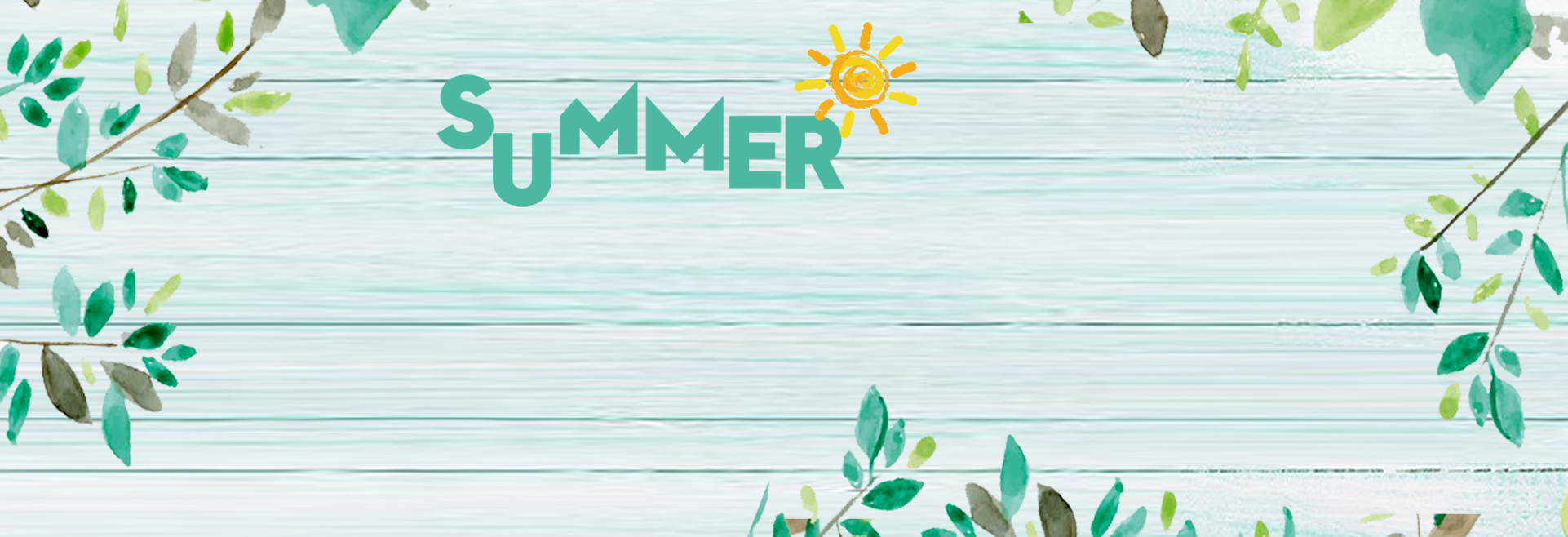 小
清
新
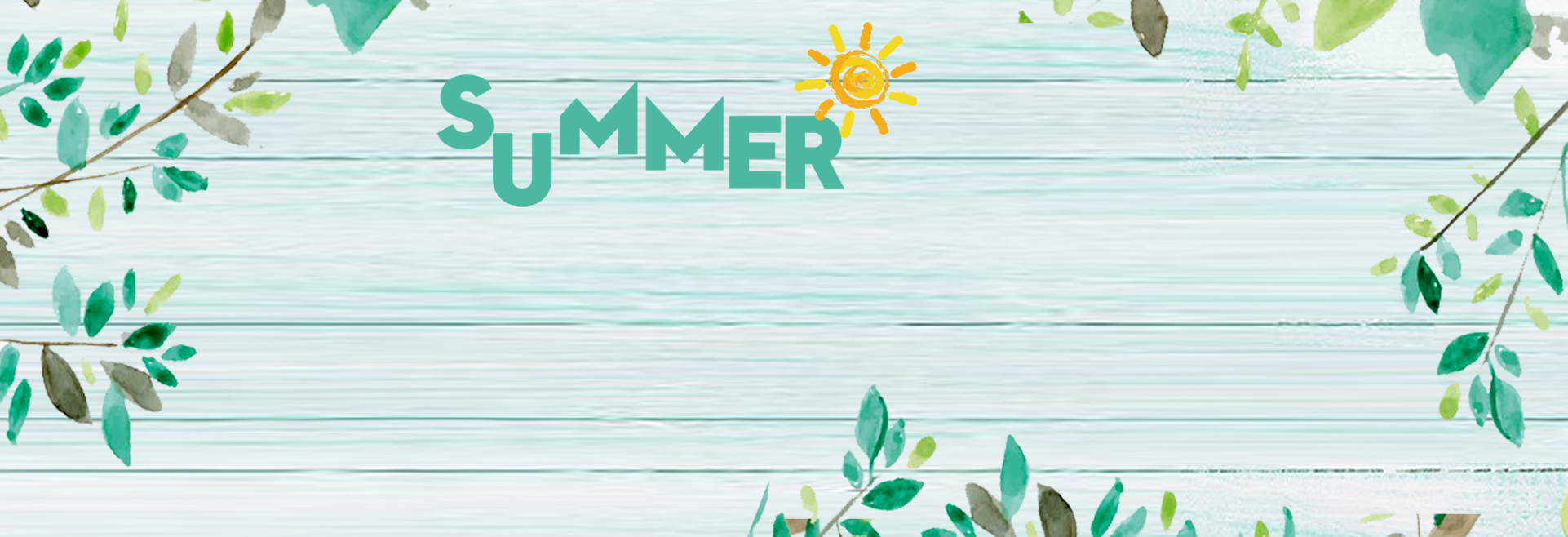 输入你的标题
输入你的标题
输入你的标题
输入你的标题
1
2
3
4
ADD YOUR TITLE HERE
ADD YOUR TITLE HERE
ADD YOUR TITLE HERE
ADD YOUR TITLE HERE
目
录
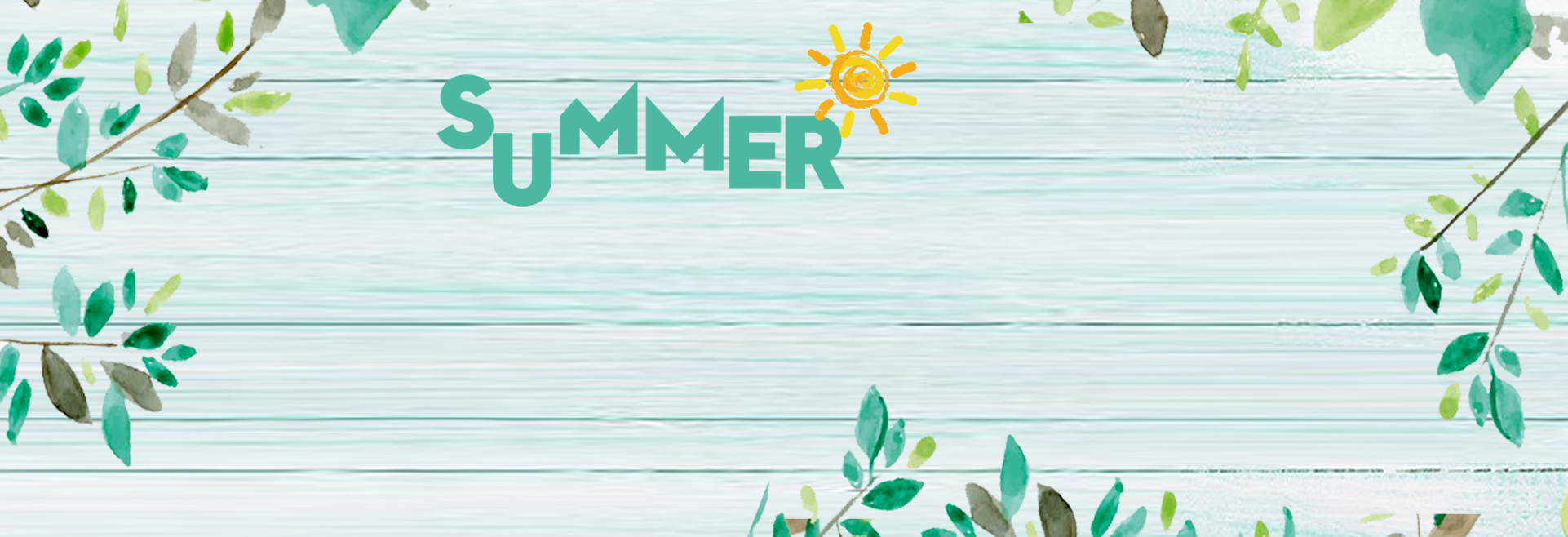 01
输入你的标题
Do onething at a time, and do well. Never forget to say “thanks”. Keep on going never give up. Whatever is worth doing is worth
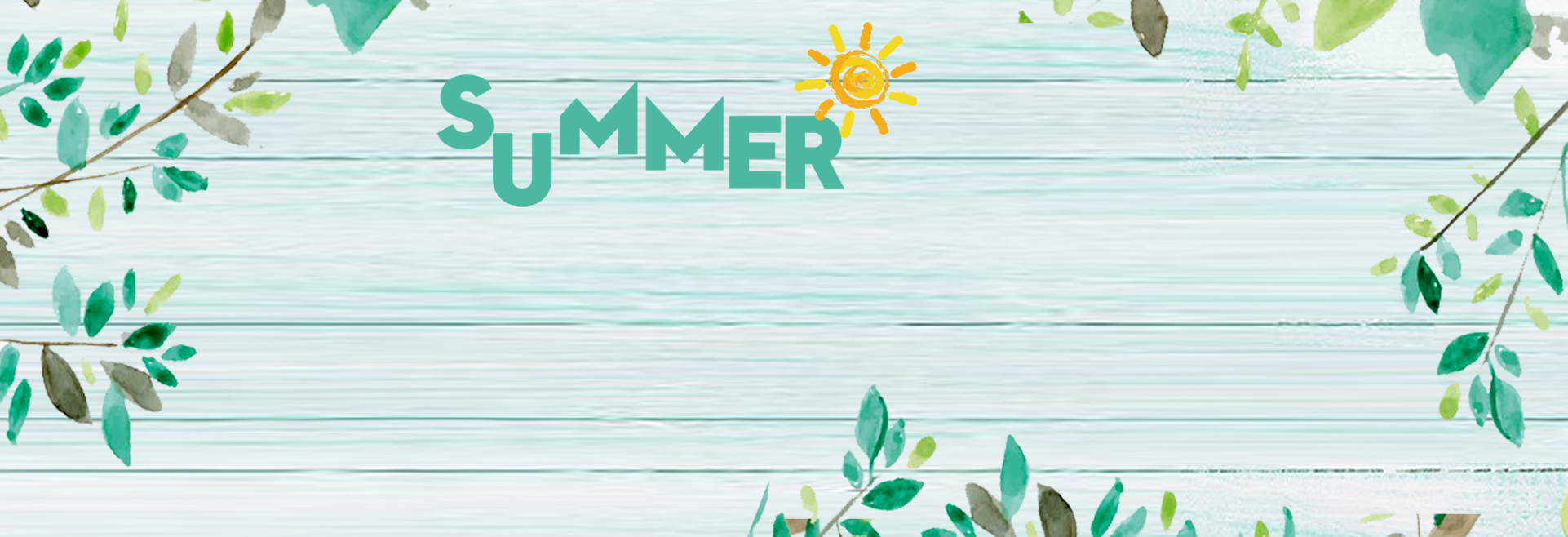 输入你的标题
01
184,900
358,770
02
638,859
03
04
1,936,200
点击添加标题
点击添加标题
点击添加标题
05
2,242,700
OF THIS SCHEME, WE THANK YOU FOR YOUR READING, THE PROPOSAL
OF THIS SCHEME, WE THANK YOU FOR YOUR READING, THE PROPOSAL
OF THIS SCHEME, WE THANK YOU FOR YOUR READING, THE PROPOSAL
06
07
08
1,671,370
1,424,082
09
10
1,580,730
734,889
11
12
254,306
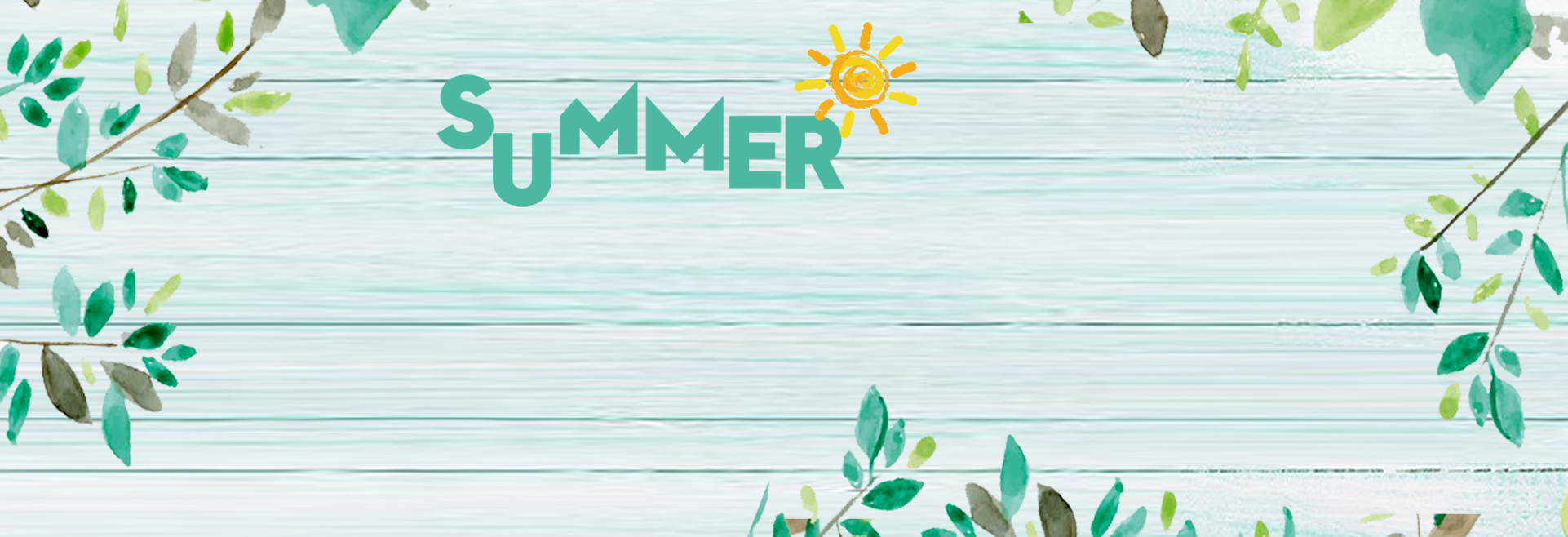 输入你的标题
点击添加标题
点击添加标题
点击添加标题
点击添加标题
点击添加标题
点击添加标题
点击添加标题
Enter your textEnter your text
Enter your textEnter your text
Enter your textEnter your text
Enter your textEnter your text
Enter your textEnter your text
Enter your textEnter your text
Enter your textEnter your text
8
9
12
6
7
11
10
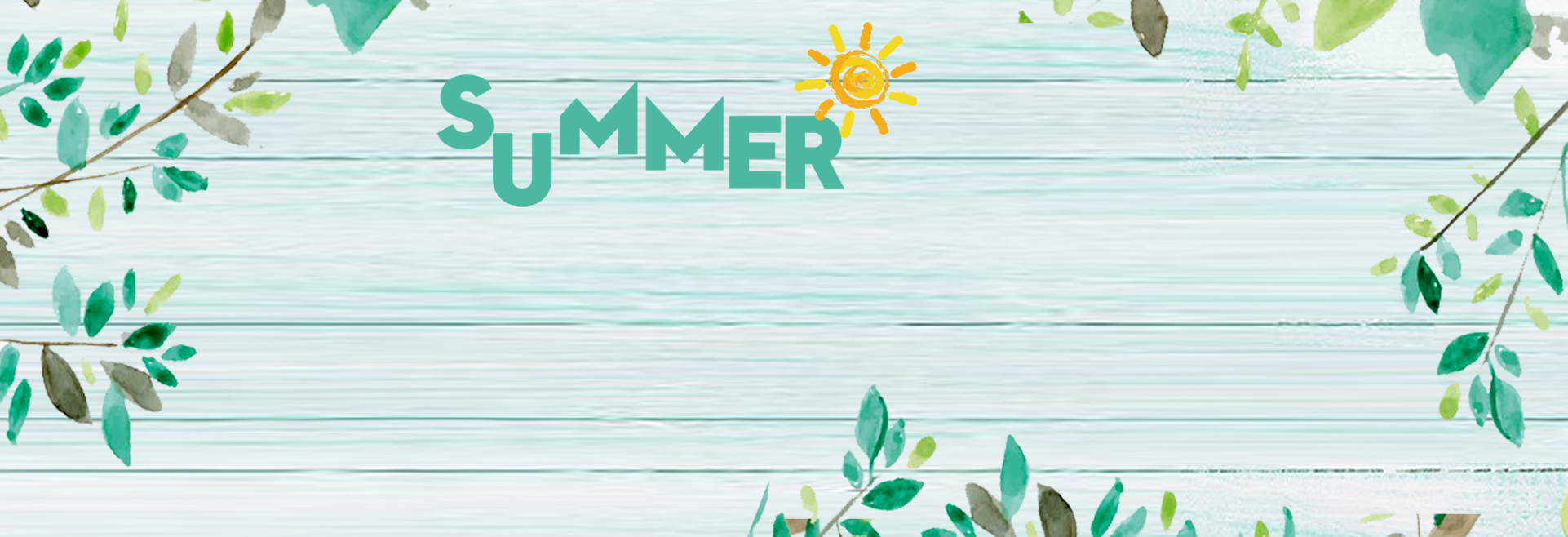 输入你的标题
99%
98%
97%
85%
86%
85%
83%
75%
62%
点击添加标题
点击添加标题
点击添加标题
60%
59%
OF THIS SCHEME, WE THANK YOU FOR YOUR READING, THE PROPOSAL
OF THIS SCHEME, WE THANK YOU FOR YOUR READING, THE PROPOSAL
OF THIS SCHEME, WE THANK YOU FOR YOUR READING, THE PROPOSAL
50%
1月
2月
3月
4月
5月
6月
7月
8月
9月
10月
11月
12月
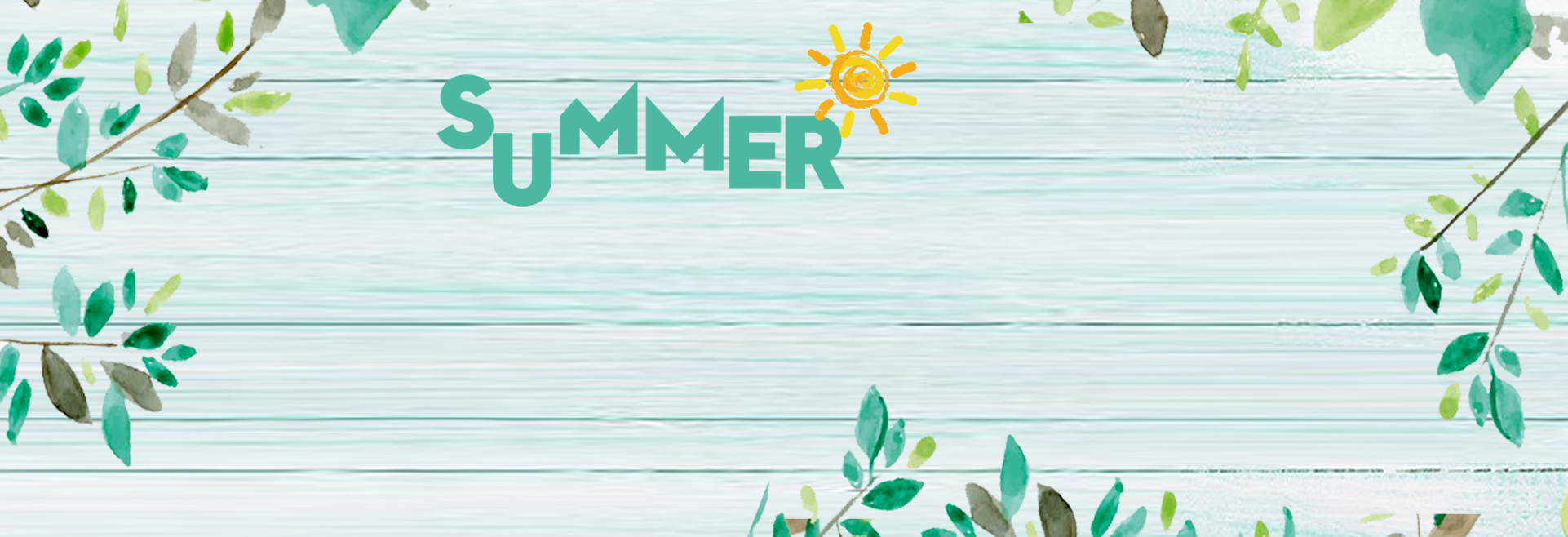 02
输入你的标题
Do onething at a time, and do well. Never forget to say “thanks”. Keep on going never give up. Whatever is worth doing is worth
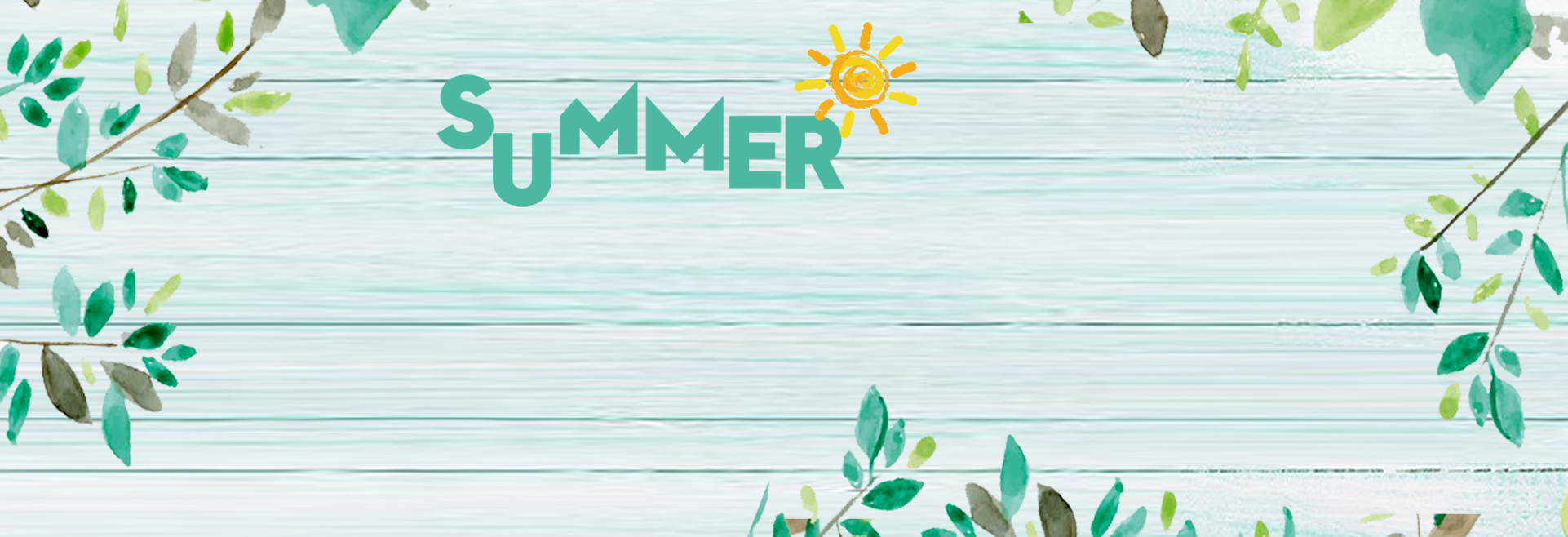 输入你的标题
点击添加标题
点击添加标题
点击添加标题
点击添加标题
Enter your textEnter your textEnter your textEnter your text
Enter your textEnter your textEnter your textEnter your text
Enter your textEnter your textEnter your textEnter your text
Enter your textEnter your textEnter your textEnter your text
01
02
03
04
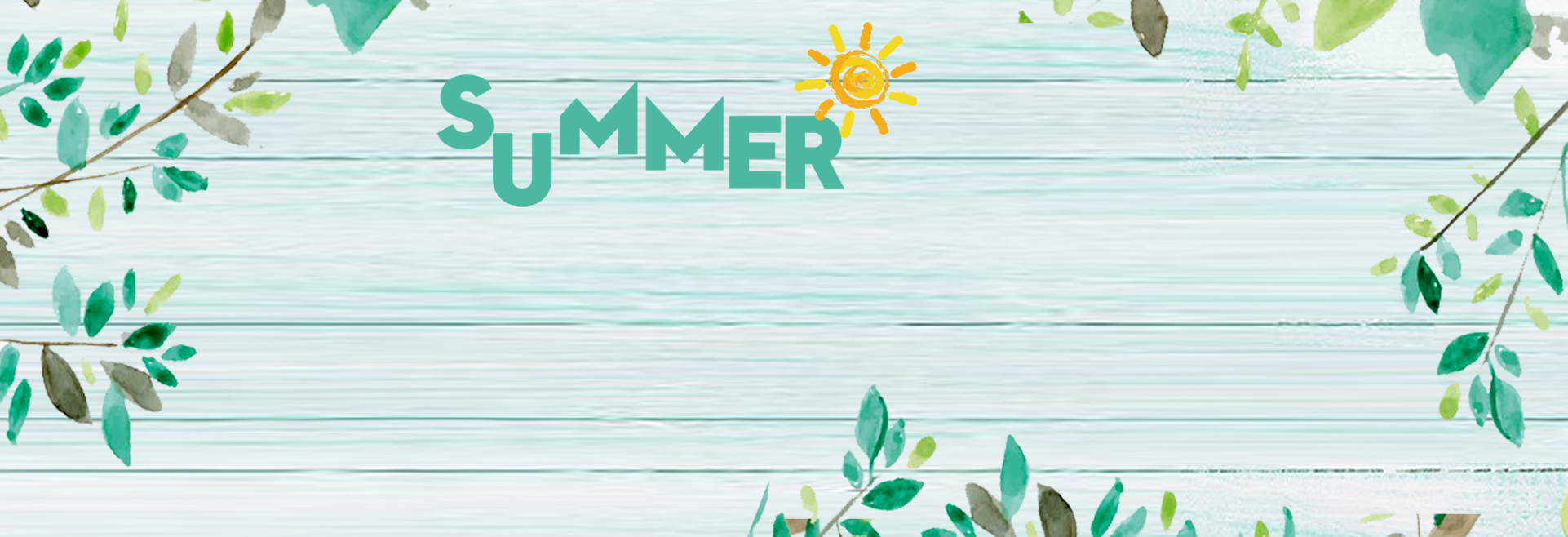 输入你的标题
点击添加标题
点击添加标题
点击添加标题
点击添加标题
Enter your textEnter your text
Enter your textEnter your text
Enter your textEnter your text
Enter your textEnter your text
Enter your textEnter your textEnter your textEnter your text
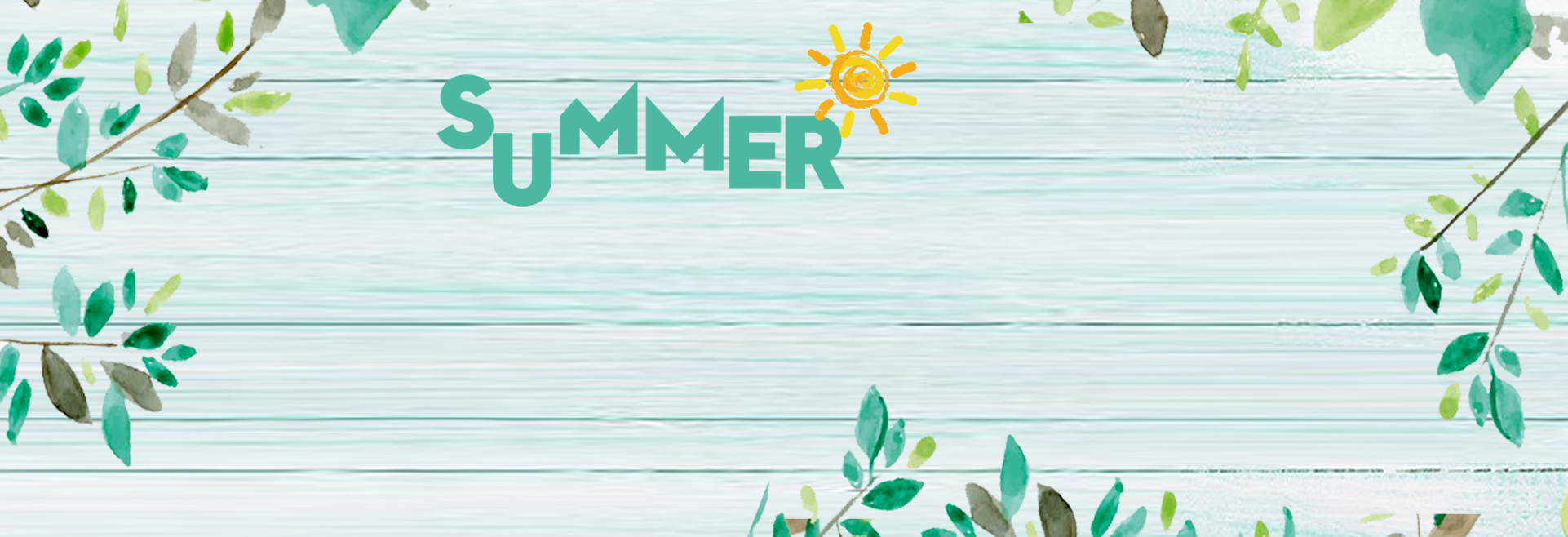 输入你的标题
ADD YOUR TITLE HERE
点击添加标题
Do one thing at a time, and do well. Never forget to say “thanks”. Keep on going never give up. Whatever is worth doing is worth doing well.
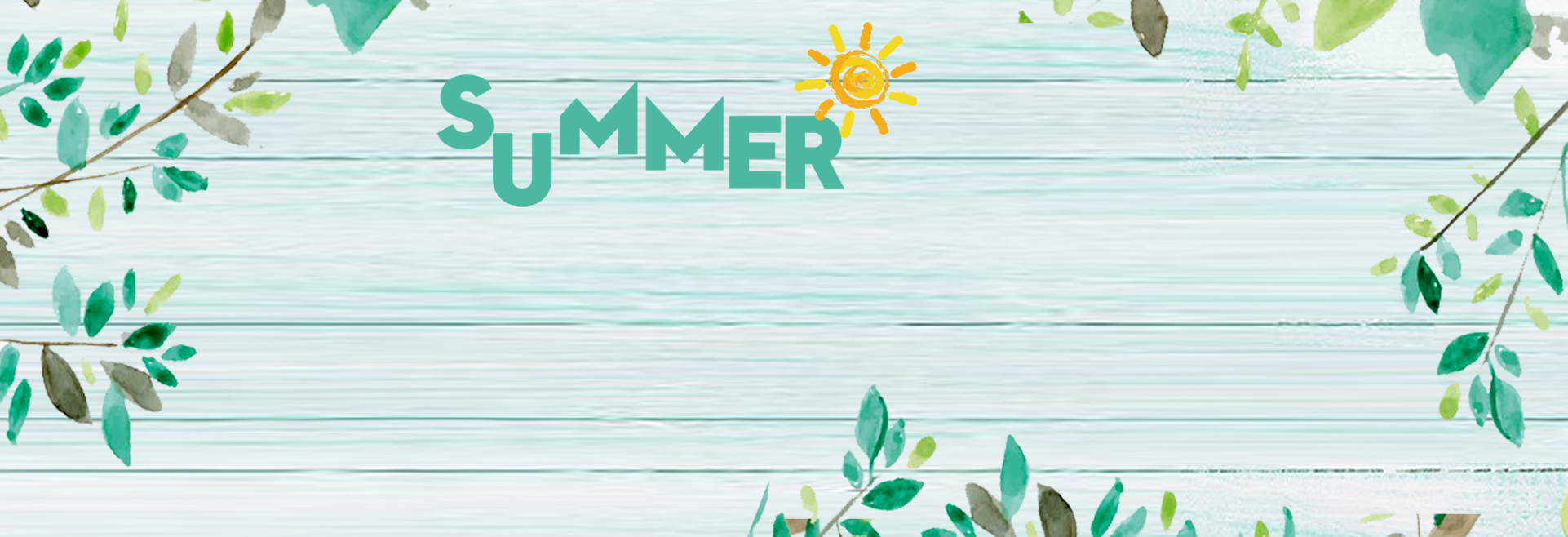 04
输入你的标题
Do onething at a time, and do well. Never forget to say “thanks”. Keep on going never give up. Whatever is worth doing is worth
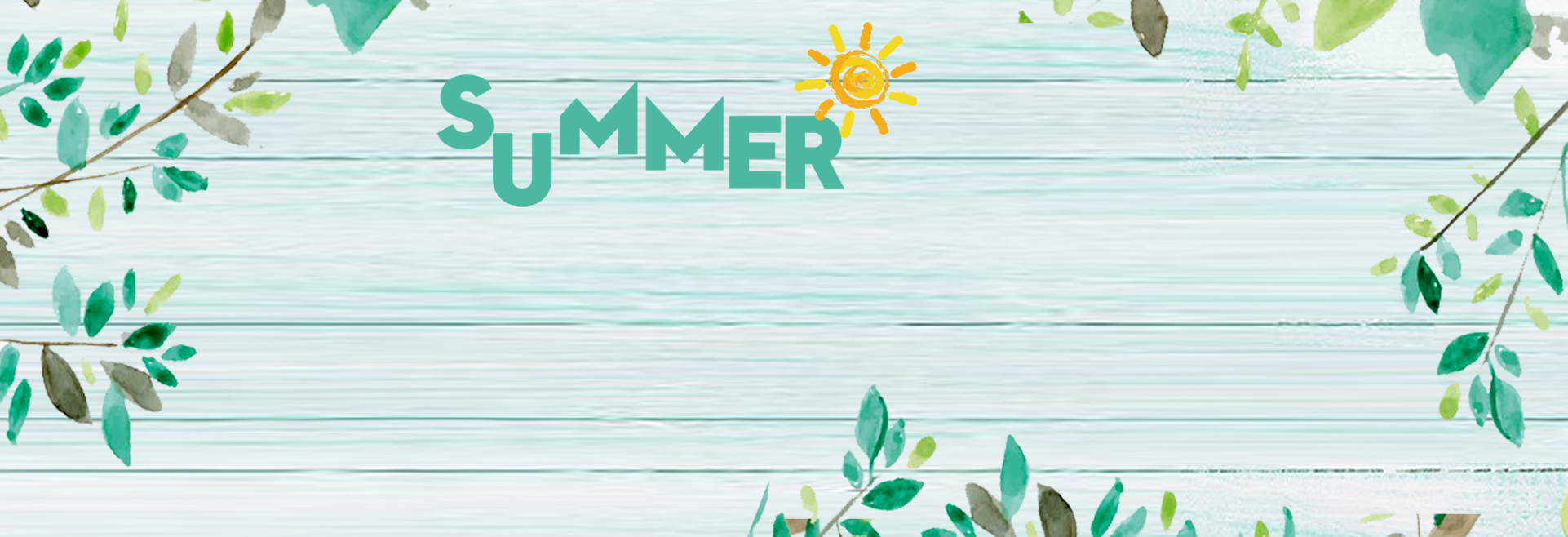 输入你的标题
01
点击添加标题
Enter your textEnter your text
点击添加标题
02
Enter your textEnter your text
03
点击添加标题
Enter your textEnter your text
点击添加标题
04
Enter your textEnter your text
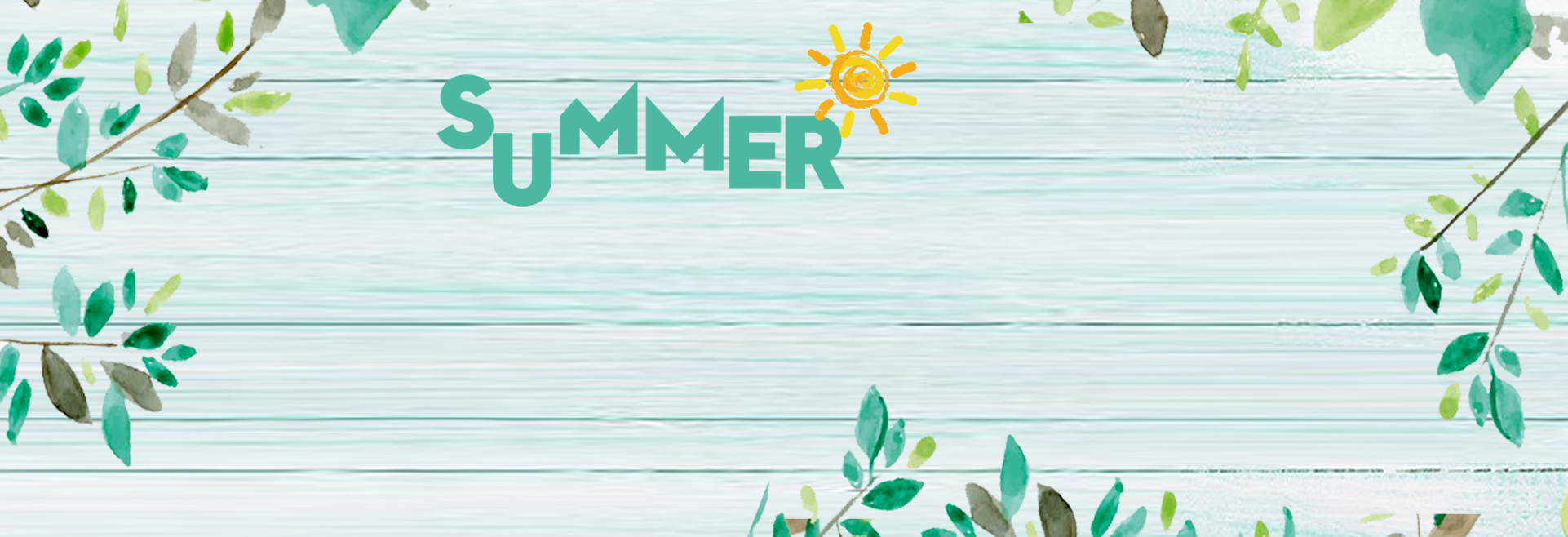 输入你的标题
81%
81%
点击添加标题
点击添加标题
点击添加标题
点击添加标题
OF THIS SCHEME, WE THANK YOU FOR YOUR READING, THE PROPOSAL
OF THIS SCHEME, WE THANK YOU FOR YOUR READING, THE PROPOSAL
OF THIS SCHEME, WE THANK YOU FOR YOUR READING, THE PROPOSAL
OF THIS SCHEME, WE THANK YOU FOR YOUR READING, THE PROPOSAL
62%
62%
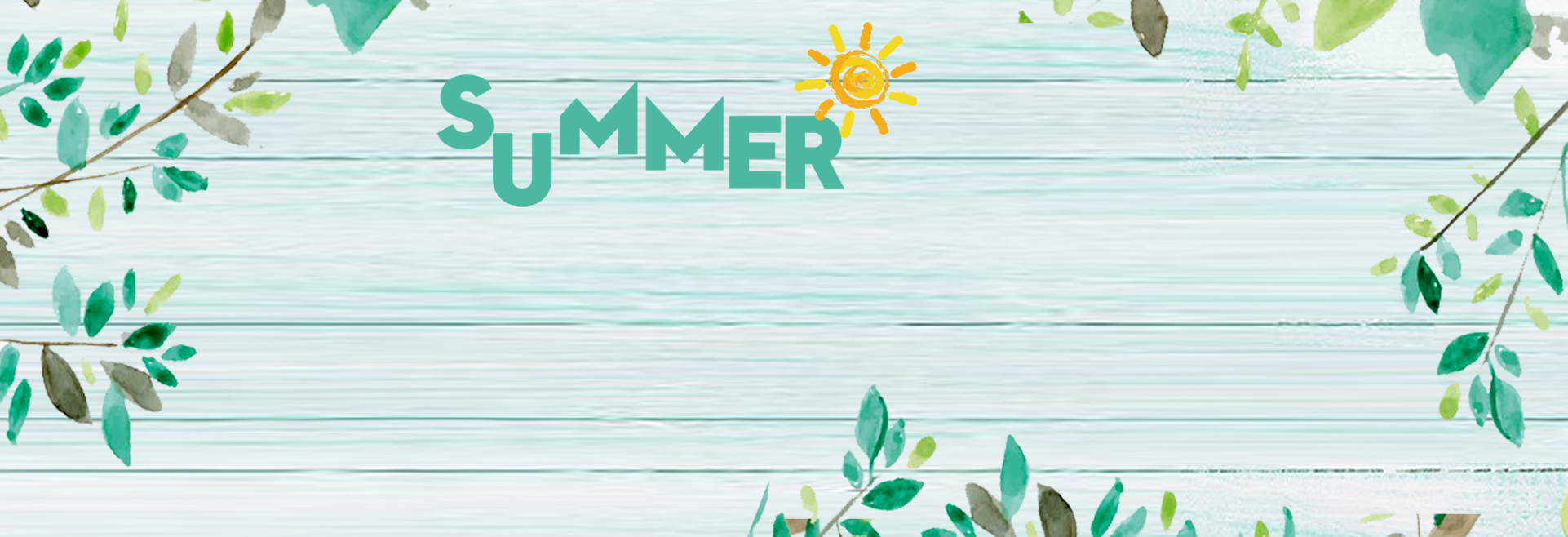 输入你的标题
Enter your textEnter your text
Enter your textEnter your text
点击添加标题
Enter your textEnter your text
Enter your textEnter your text
点击添加标题
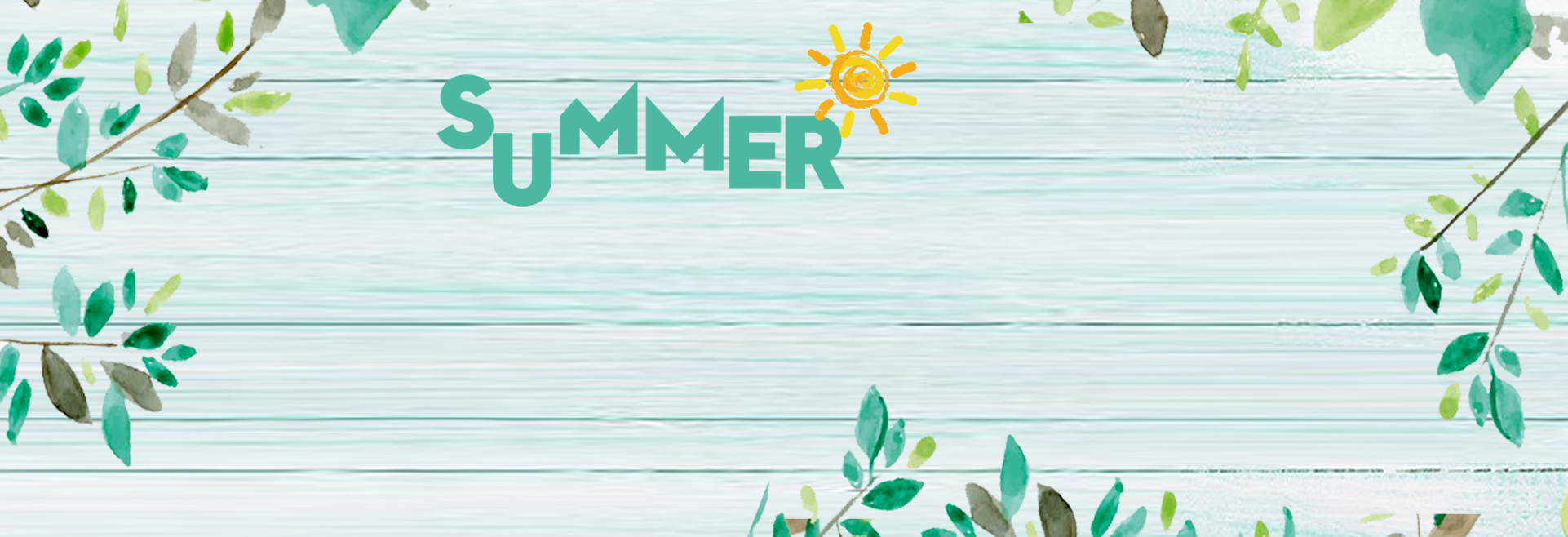 01
输入你的标题
Do onething at a time, and do well. Never forget to say “thanks”. Keep on going never give up. Whatever is worth doing is worth
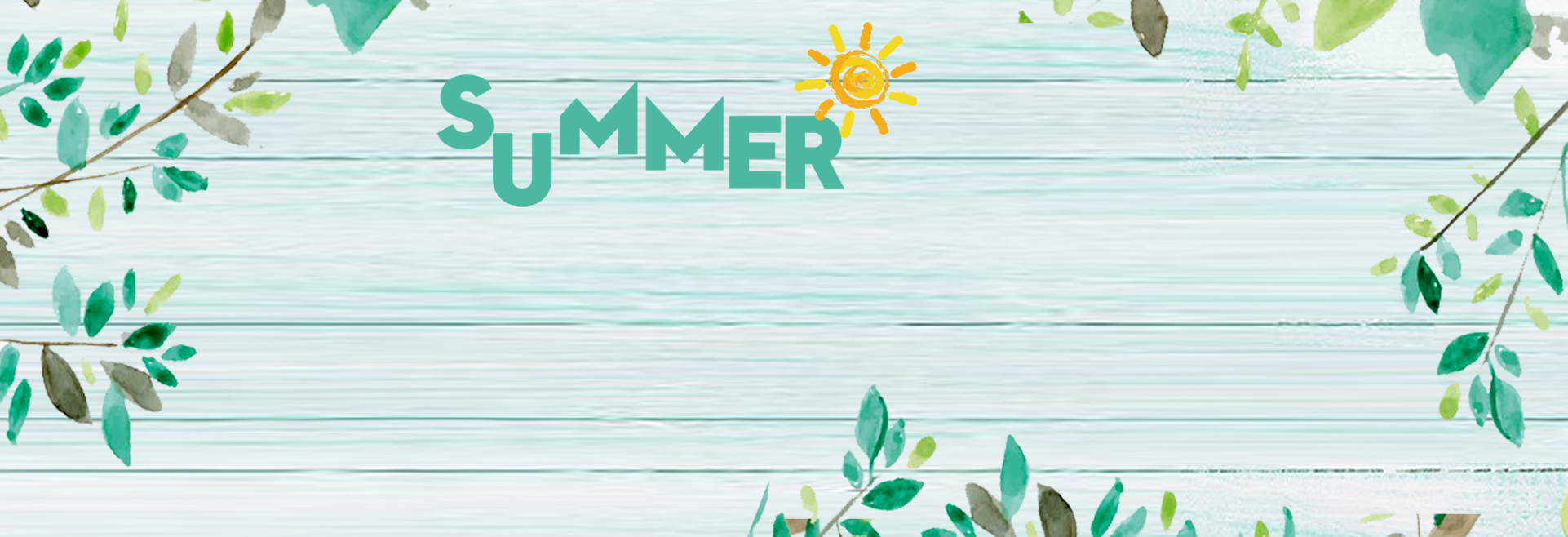 输入你的标题
Enter your title
输入你的标题
Enter your title
Enter your textEnter your textEnter your textEnter your text
Enter your title
Enter your title
Enter your title
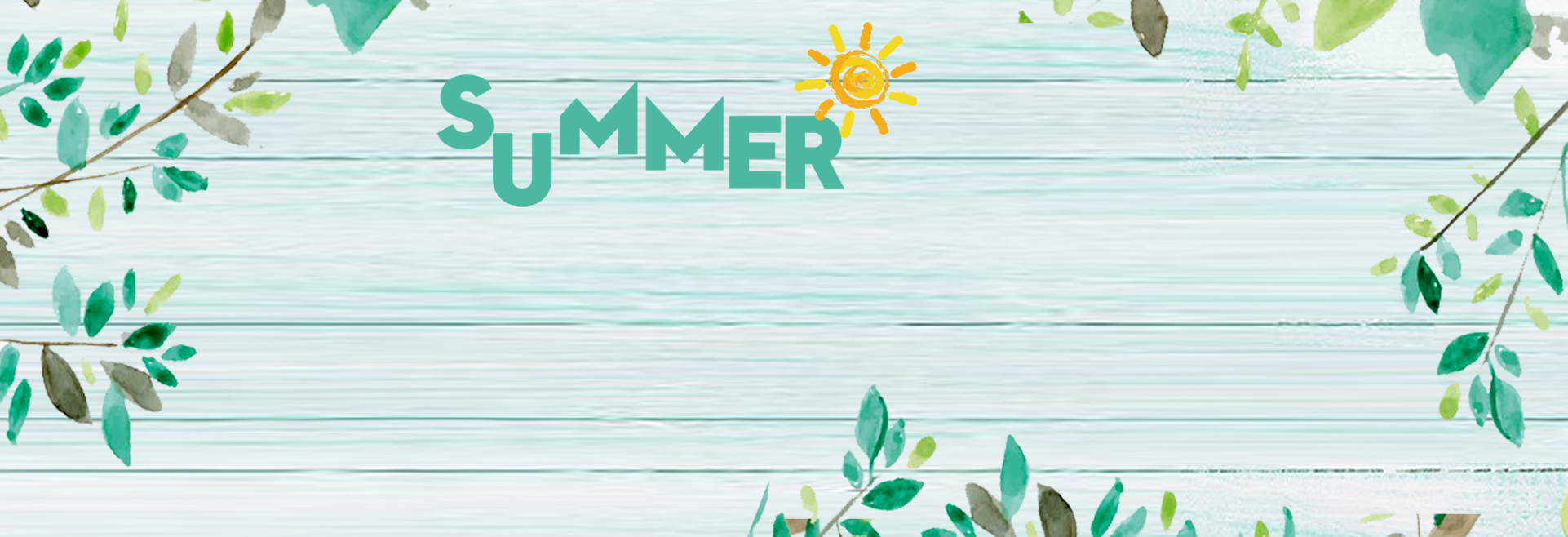 输入你的标题
点击添加标题
点击添加标题
点击添加标题
Do one thing at a time, and do well. Never forget to say “thanks”. Keep on going.
Do one thing at a time, and do well. Never forget to say “thanks”. Keep on going.
Do one thing at a time, and do well. Never forget to say “thanks”. Keep on going.
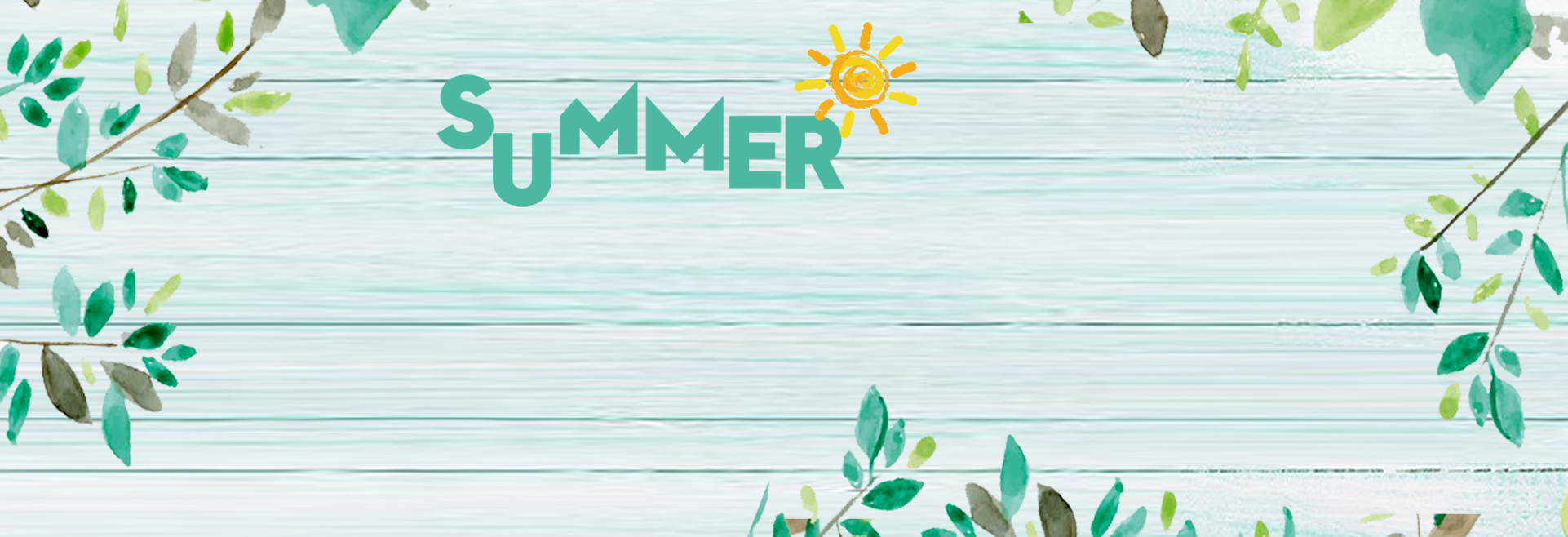 输入你的标题
点击添加标题
Do one thing at a time, and do well. Never forget to say “thanks”. Keep on going never give up. Whatever is worth doing is worth doing well. Believe in yourself.
点击添加标题
Do one thing at a time, and do well. Never forget to say “thanks”. Keep on going never give up. Whatever is worth doing is worth doing well. Believe in yourself.
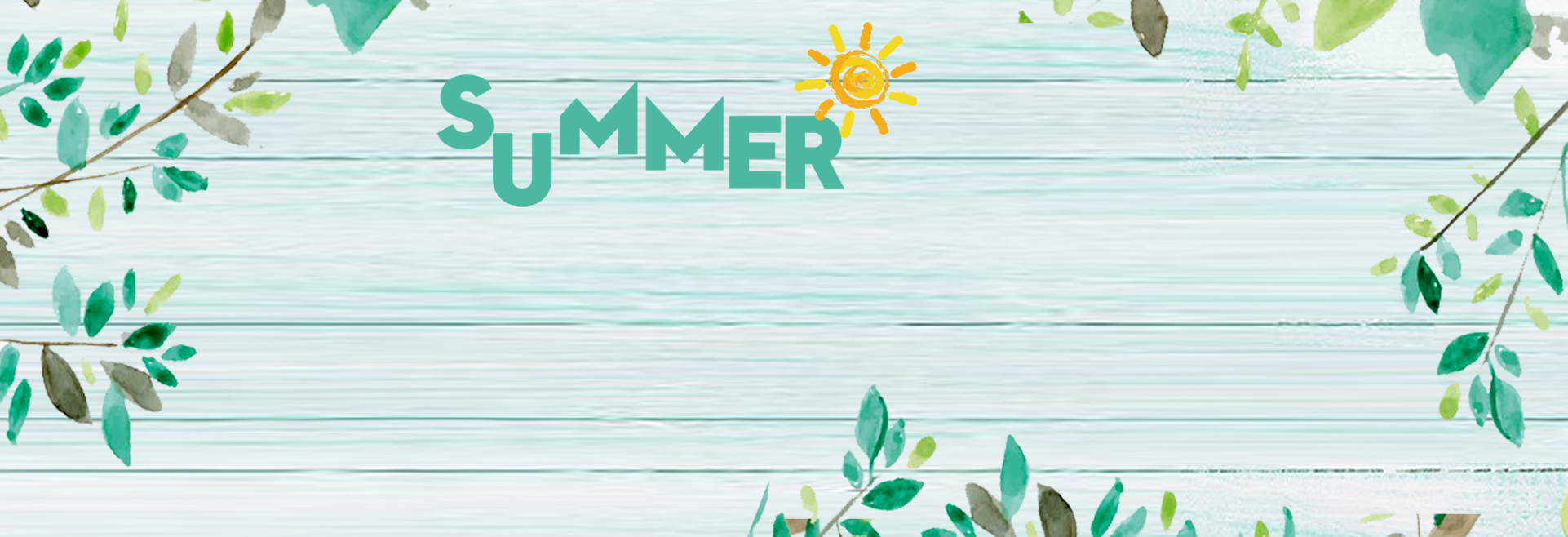 感 谢 观 赏